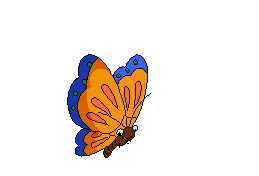 4 «А» - математика
             ЧЕРА Л.В.
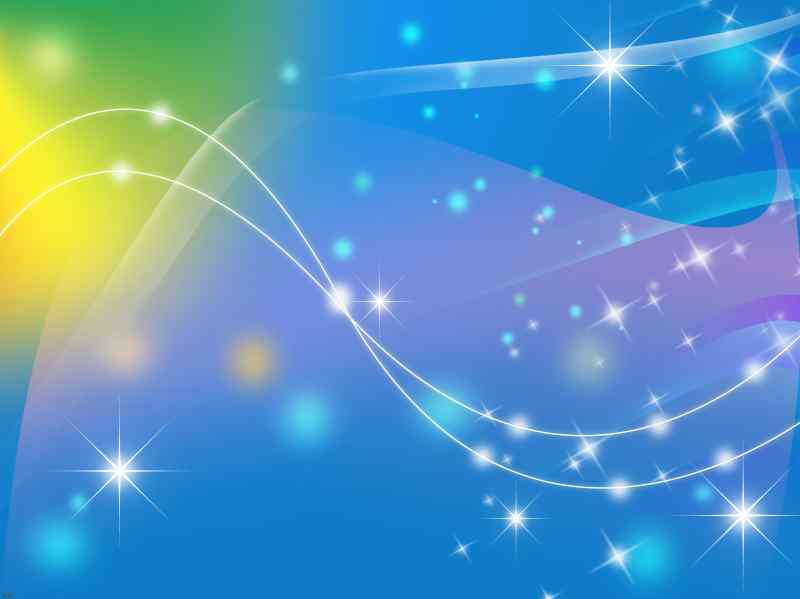 8 декабря
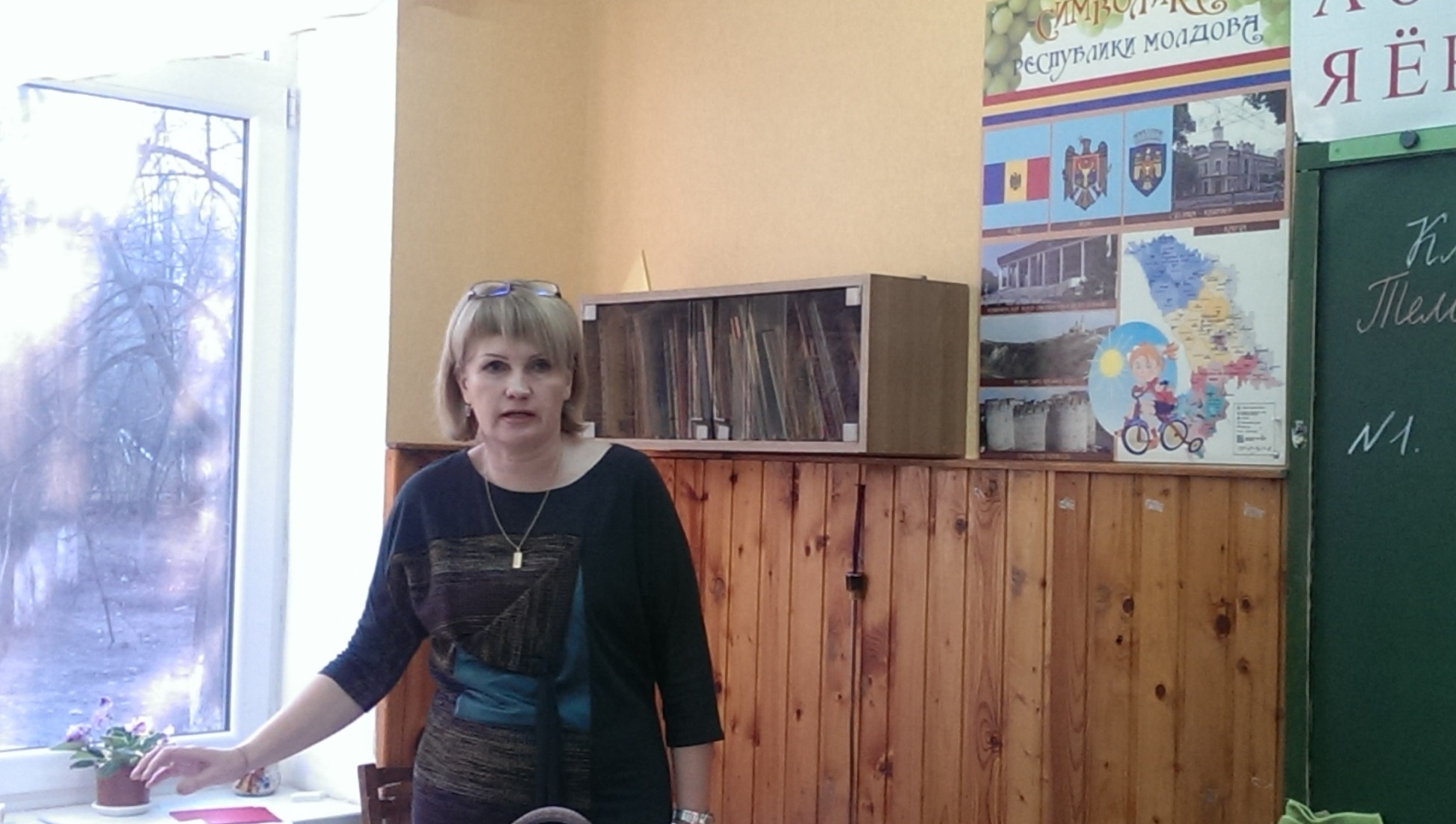 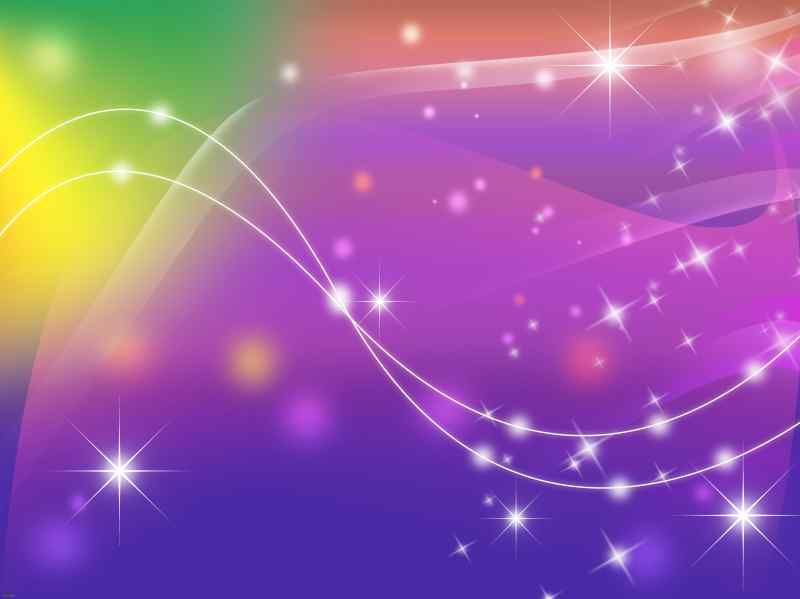 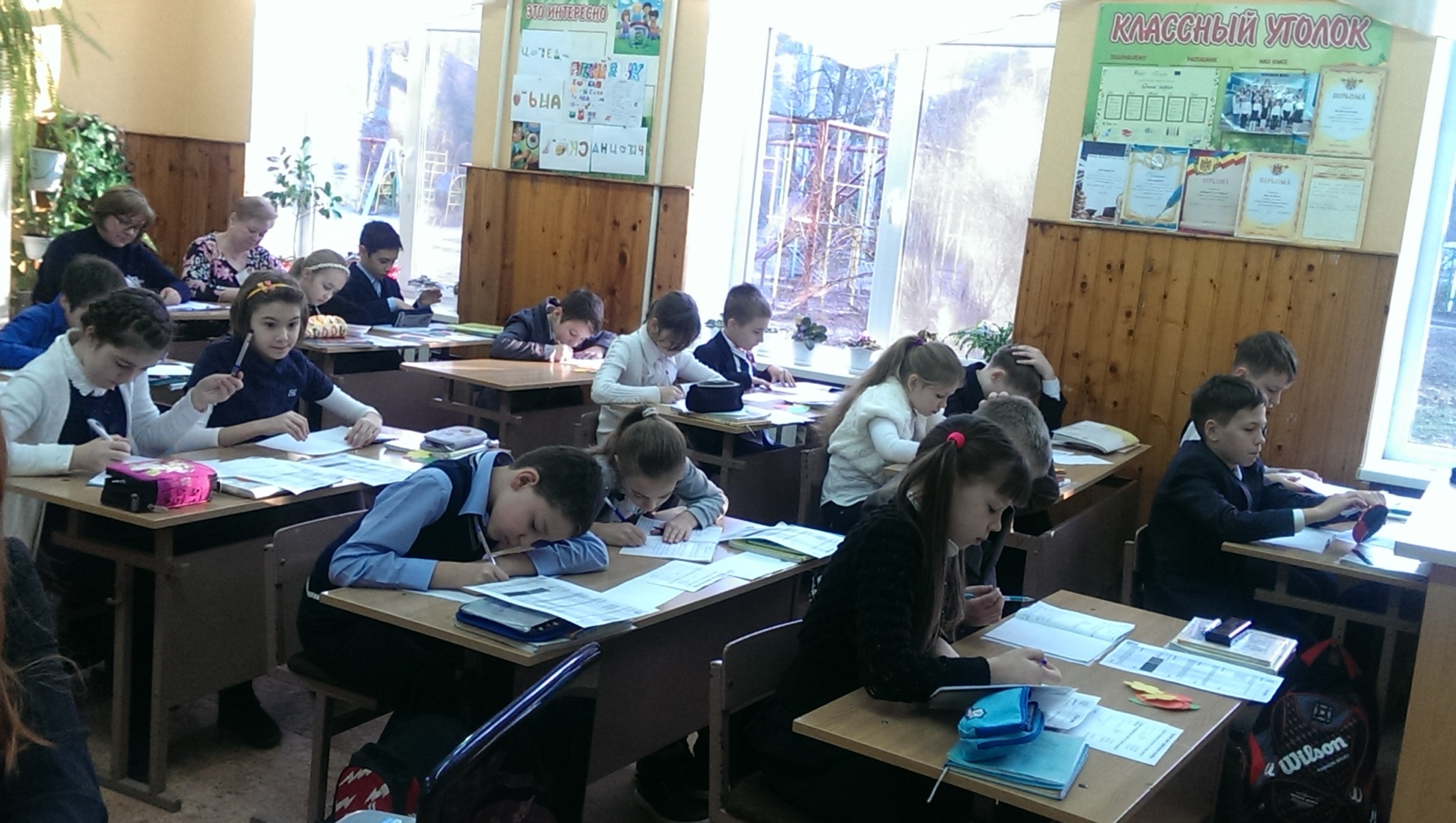 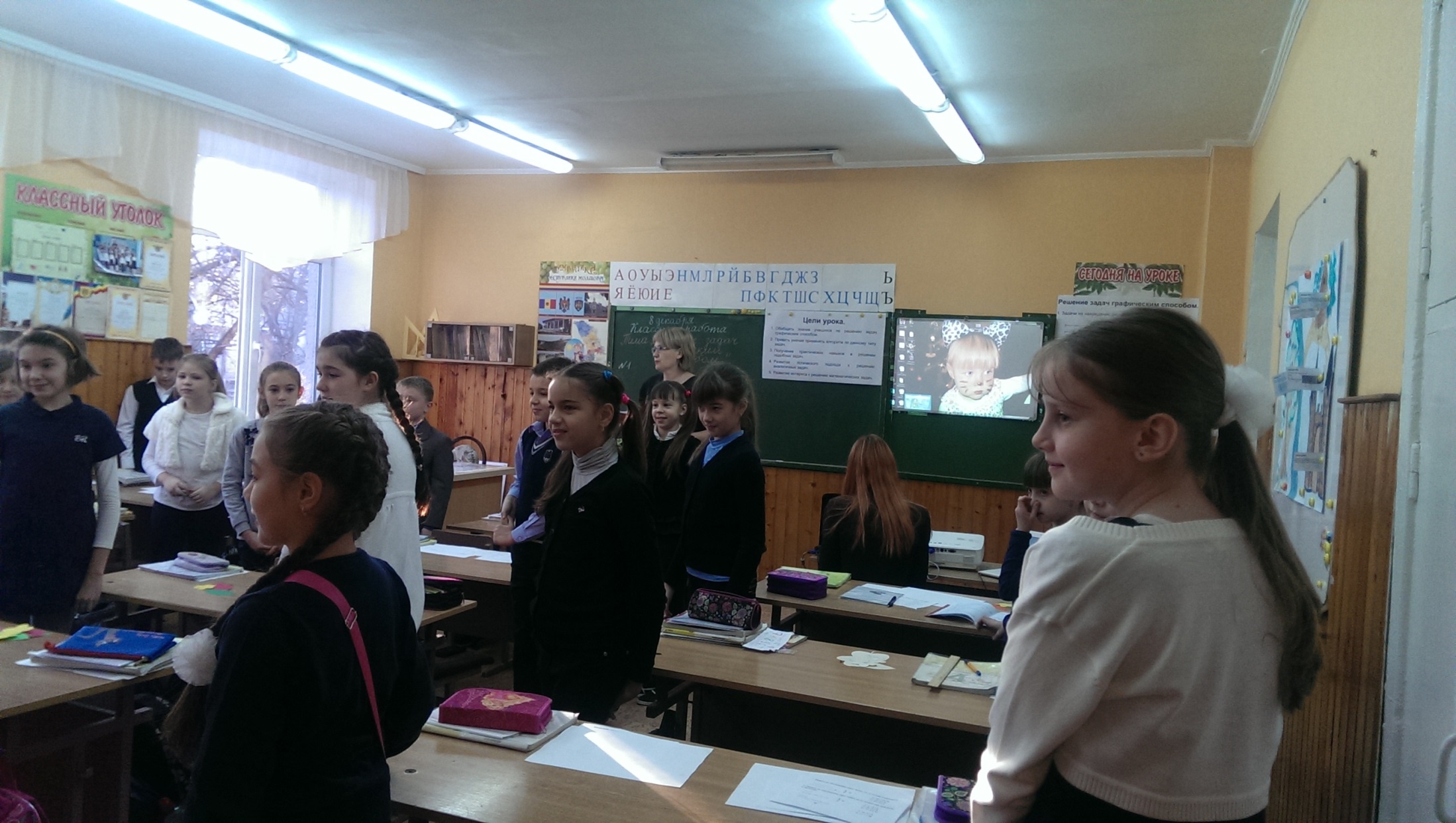 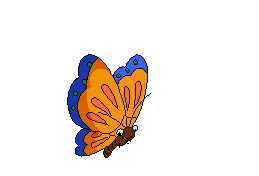 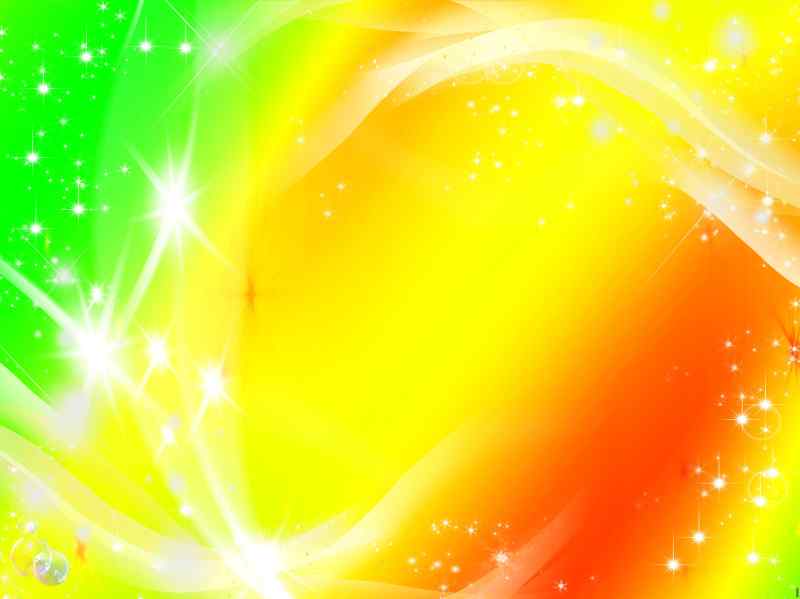 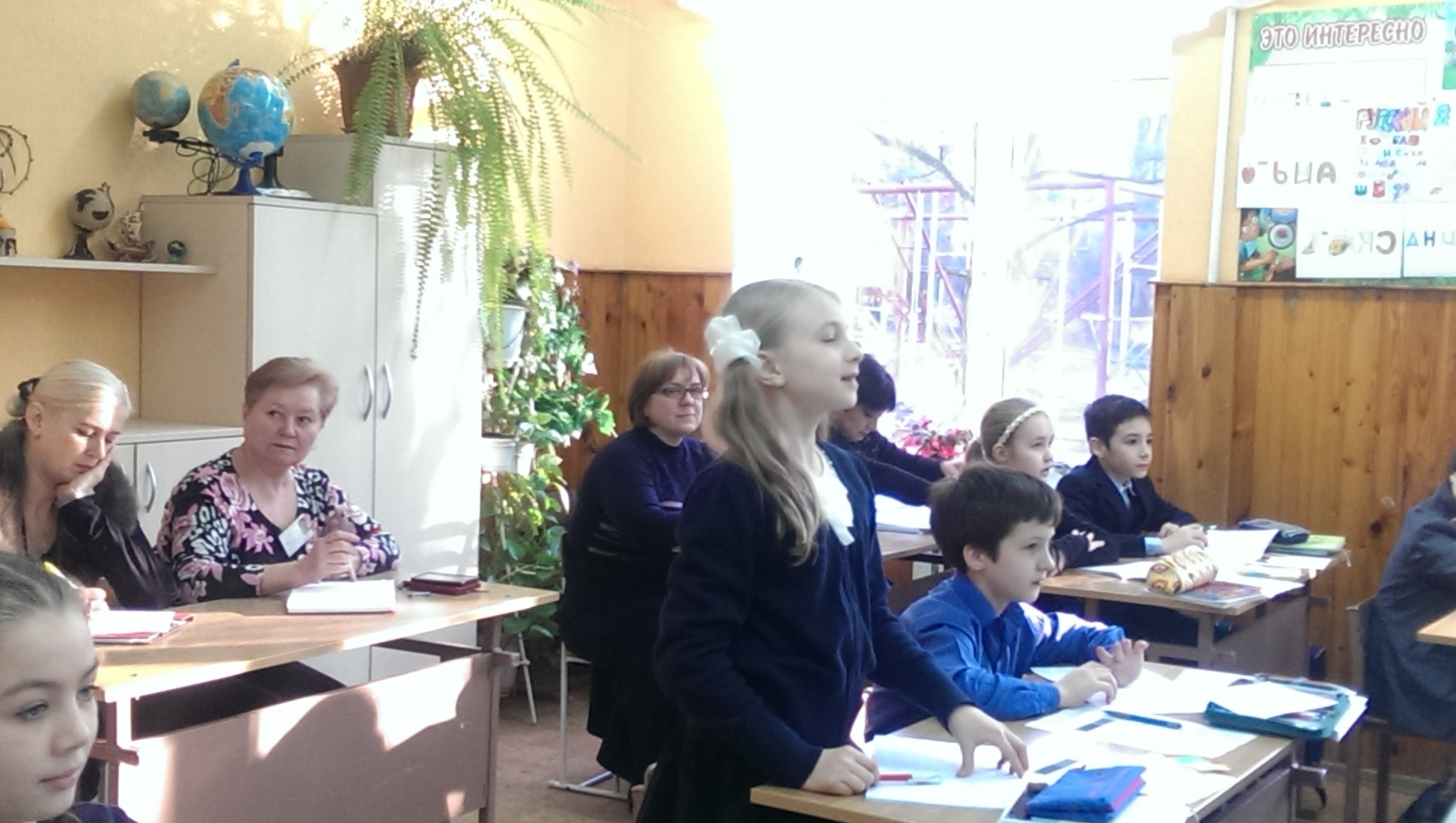 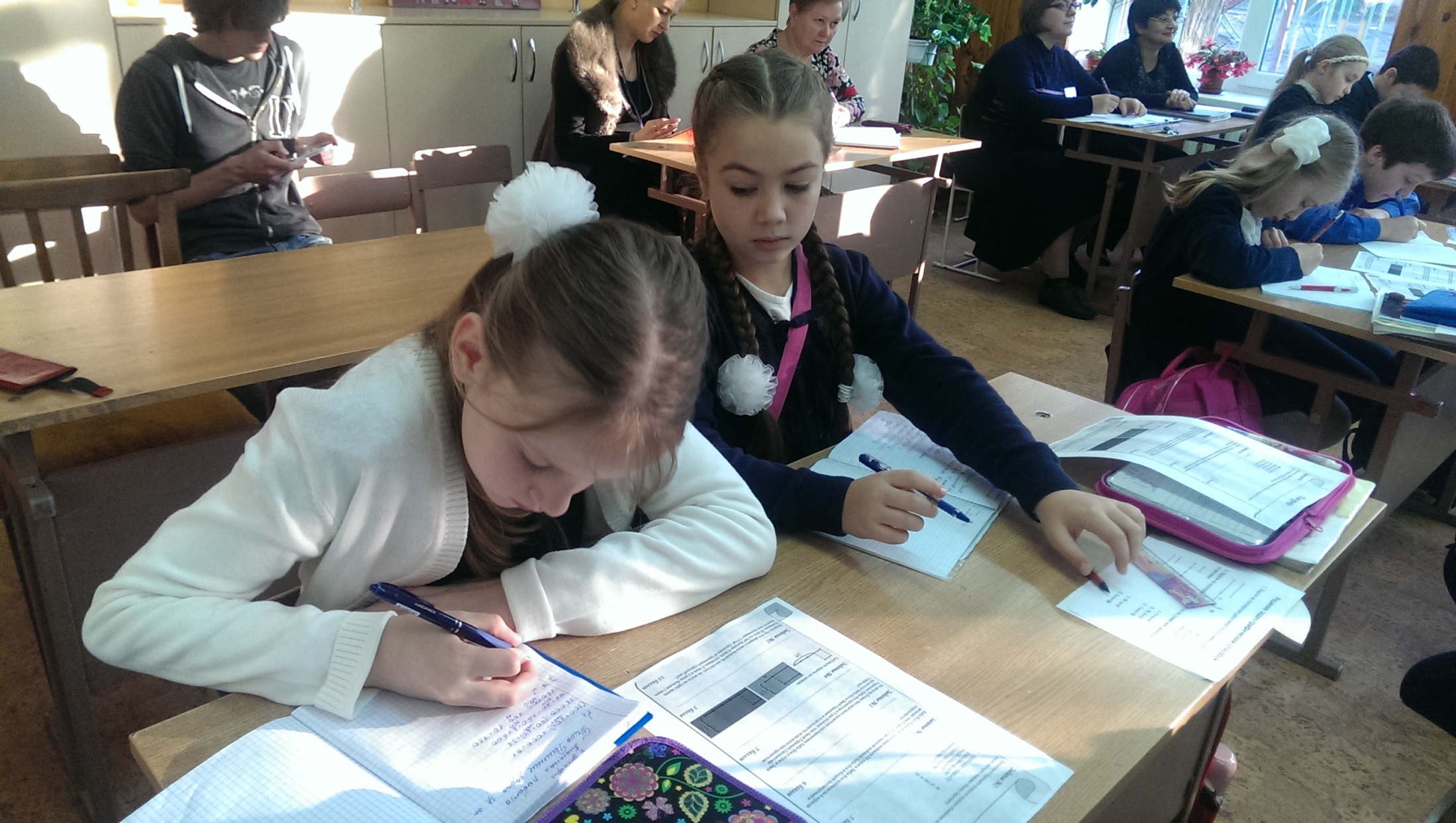 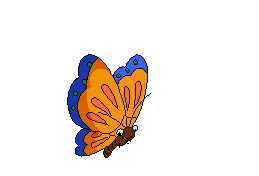 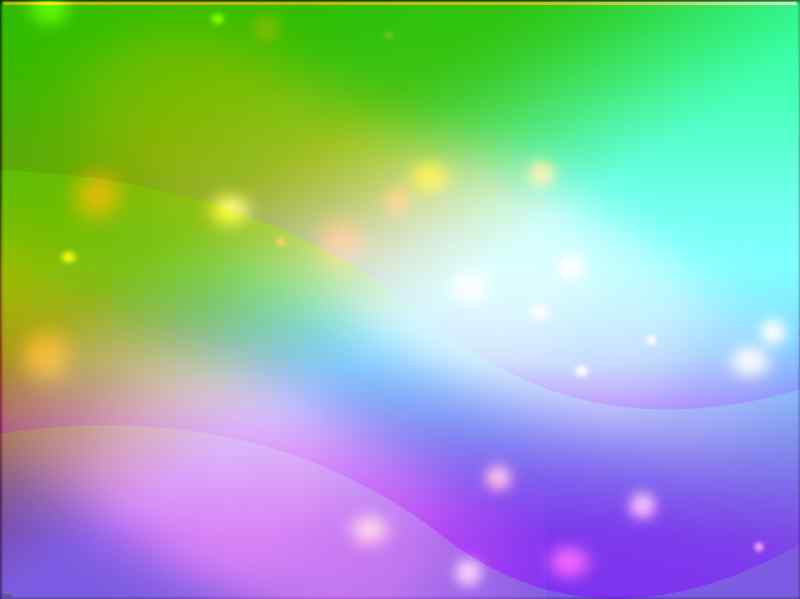 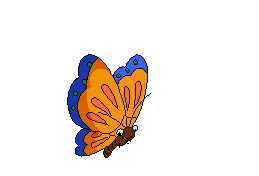 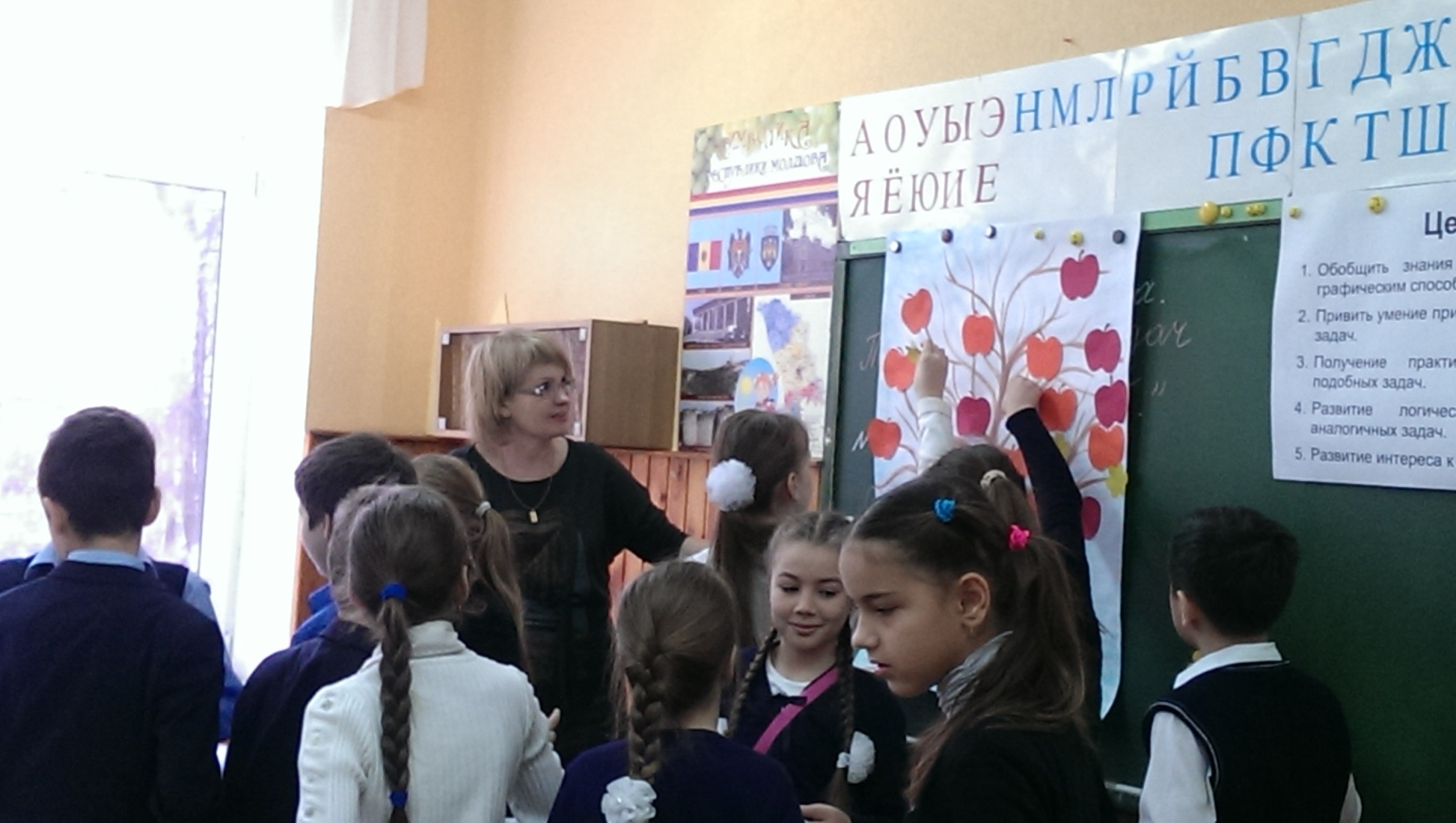 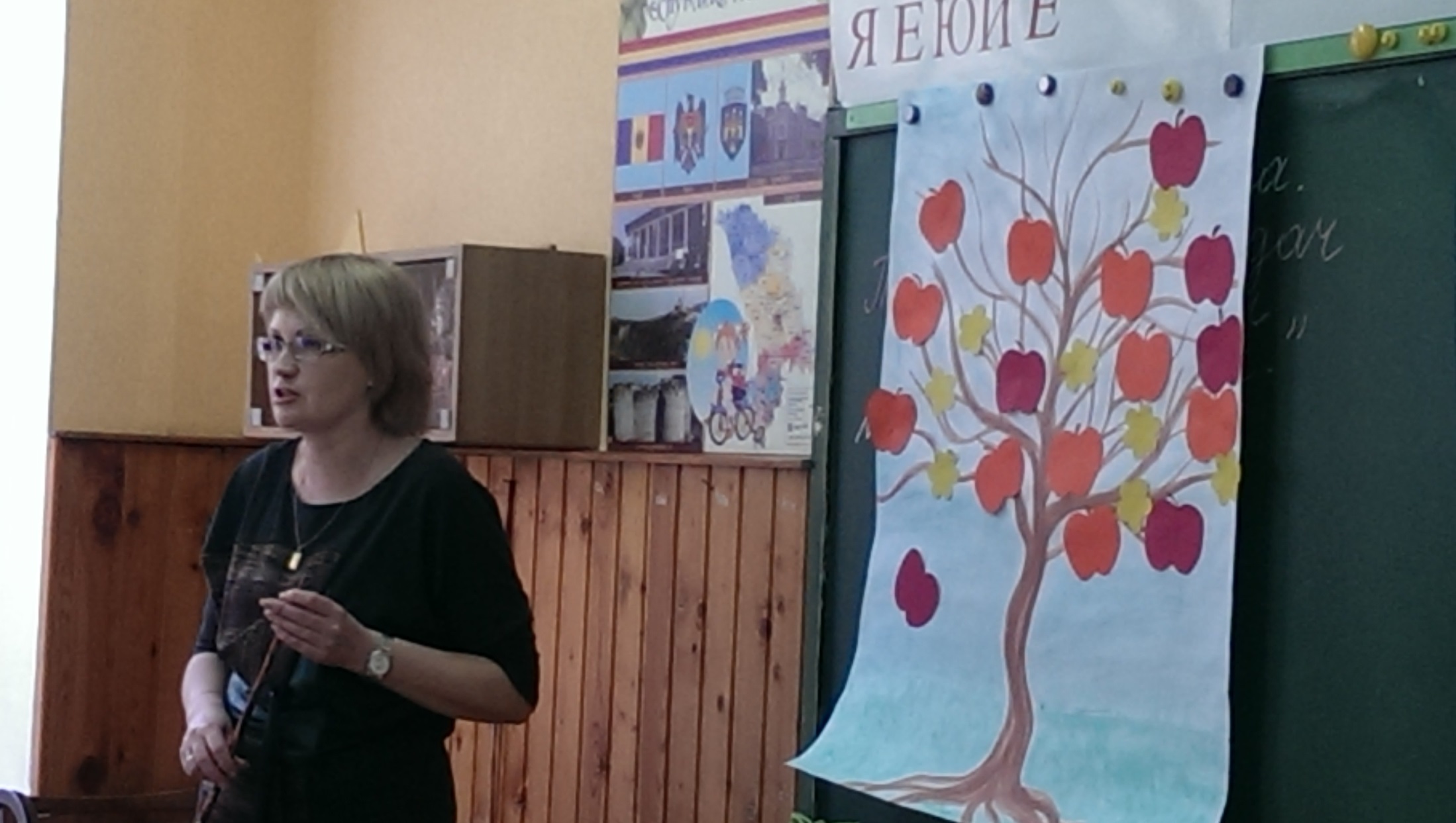 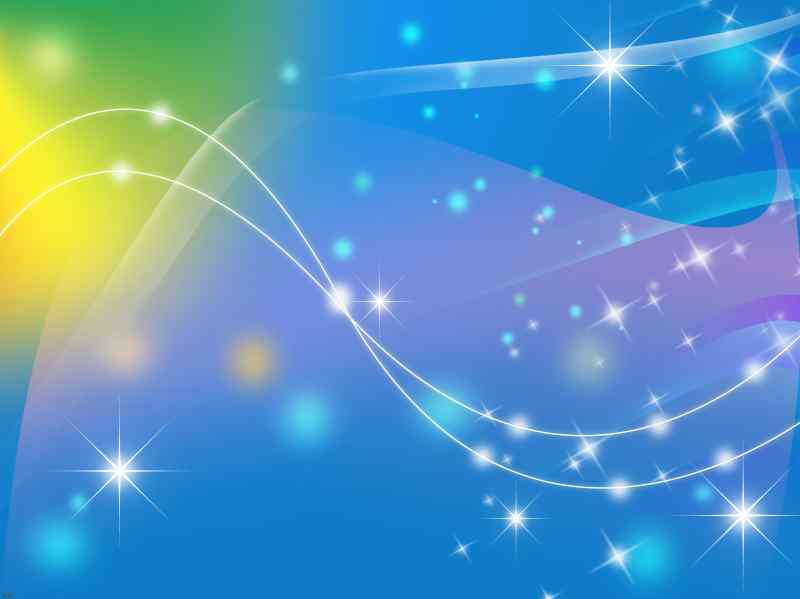 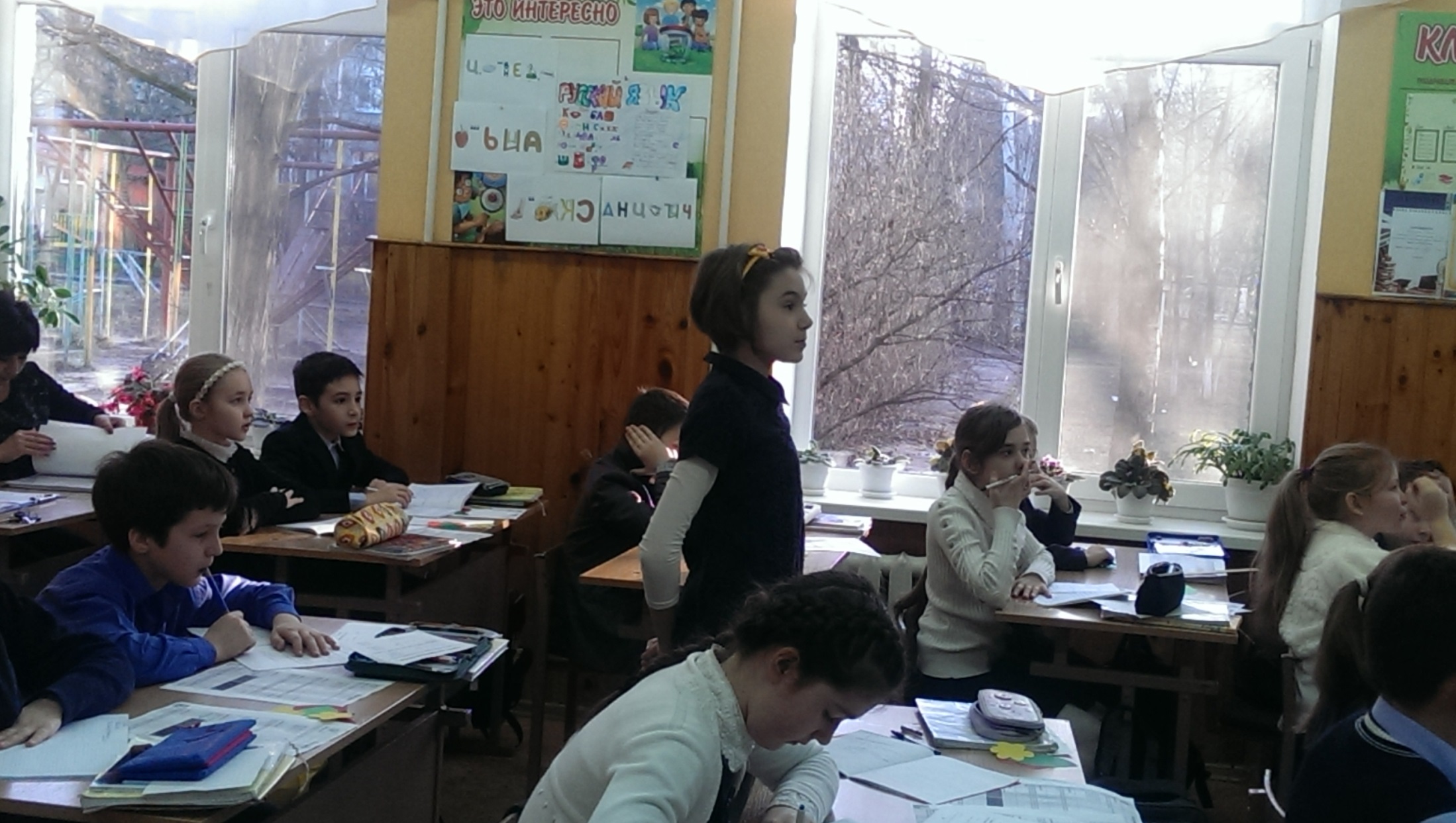 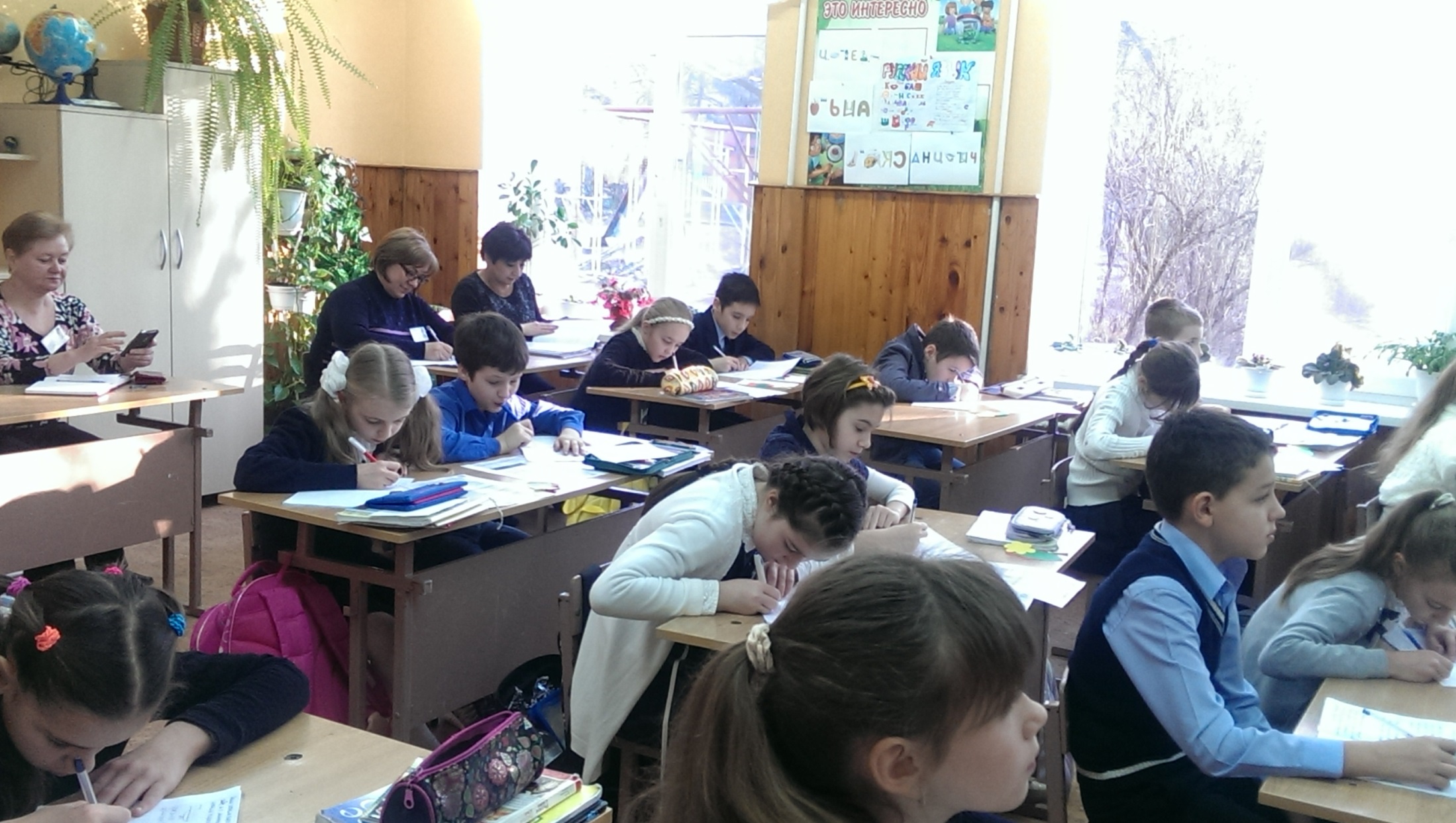 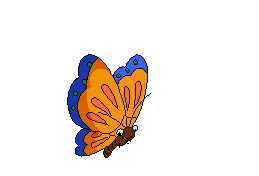 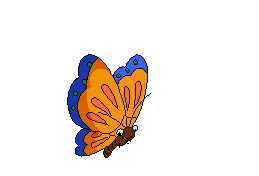